General theory of scattering in isotropic media
LL8
Section 117
Charges in a medium are accelerated by an incident electromagnetic wave.
Accelerated charges radiate scattered waves in new directions.
Quantum picture.
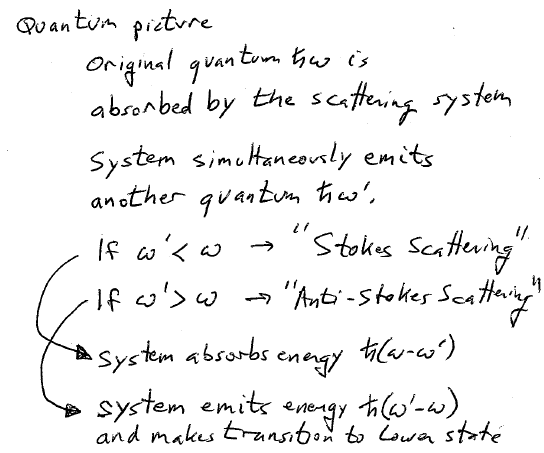 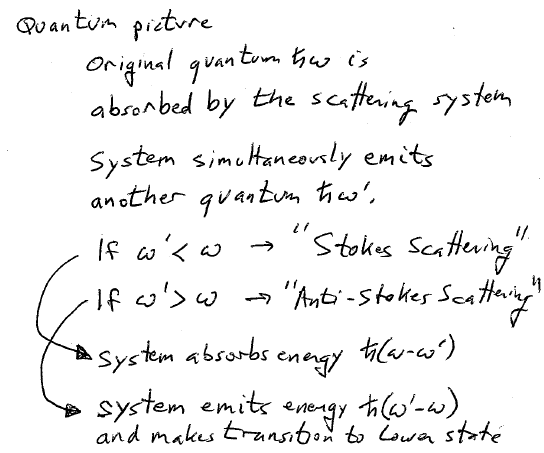 Macroscopic electrodynamics picture
Average the fields over an infinitesimal volume with given positions of all particles inside.
But this time, don’t do the second step, which is averaging over the subsequent motion.

Since average acceleration is zero in a finite system, you would average away the scattering effect.
Fields of scattered wave, with frequency w’.
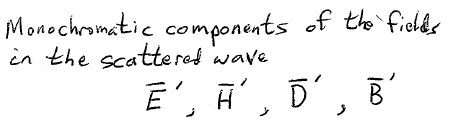 Fields of incident wave, assumed monochromatic with frequency w.
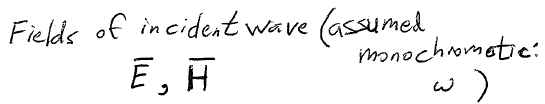 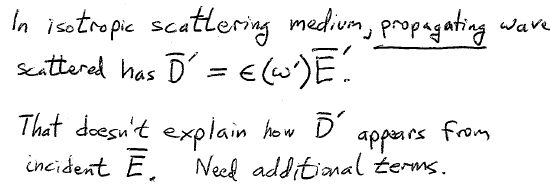 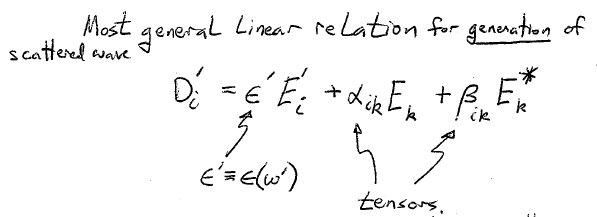 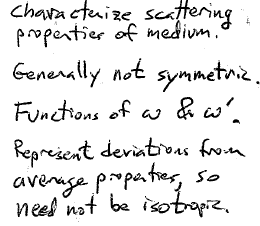 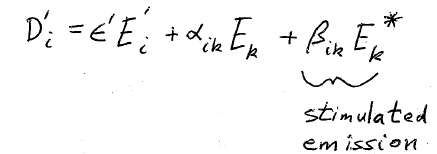 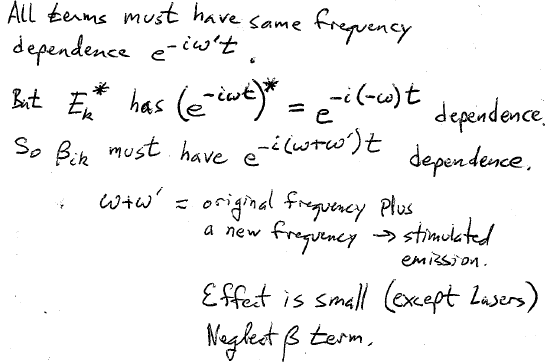 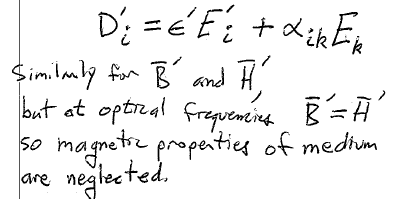 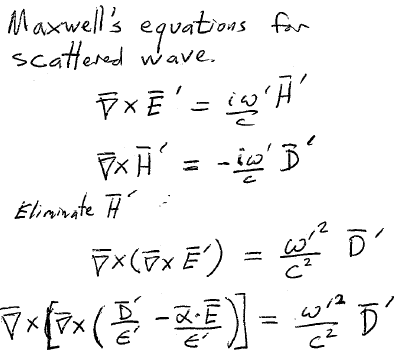 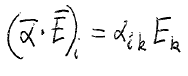 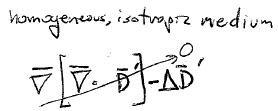 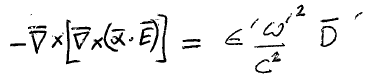 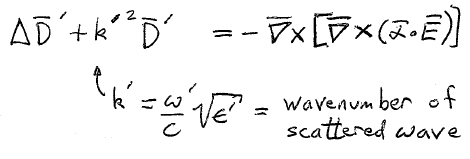 Divide medium into small regions with dimensions still large compared to intermolecular distances.

Then dimensions are also large compared to the correlation length.

Different regions are therefore uncorrelated.

Scattered light from them is non-coherent.

Treat scattering from each region independently, as if light is not scattered at all from any other region.
Calculate the field of the scattered wave at large distance from the scattering region.
Use the retarded potentials from v.2 section 66.
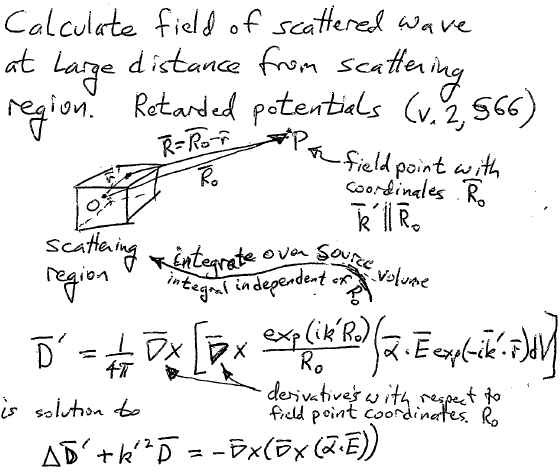 Derivatives are with respect to the field point coordinates R0.
is the solution to
This is a little tricky to see, but…
Problem is equivalent to v.2 (62.3), but with different source term.
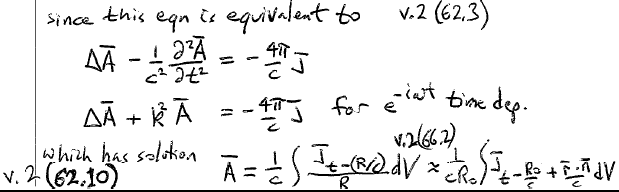 Which has solution v.2, (62.10)
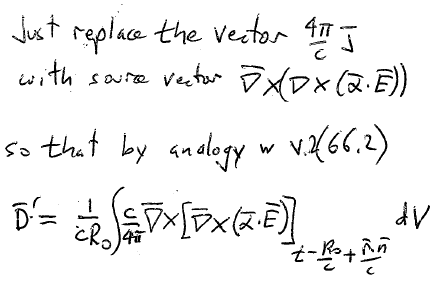 Since field was assumed monochromatic, we follow analogy with v.2 (64.2) for the Fourier component of A
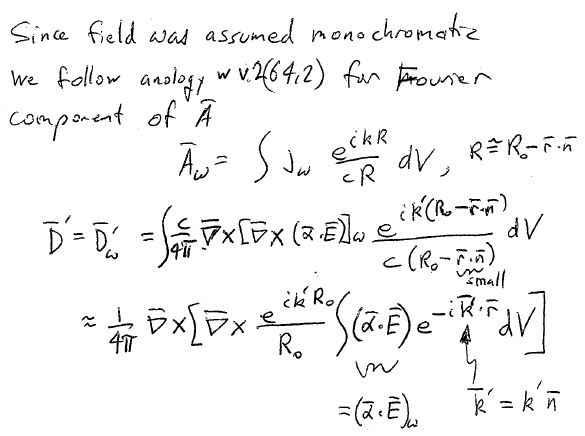 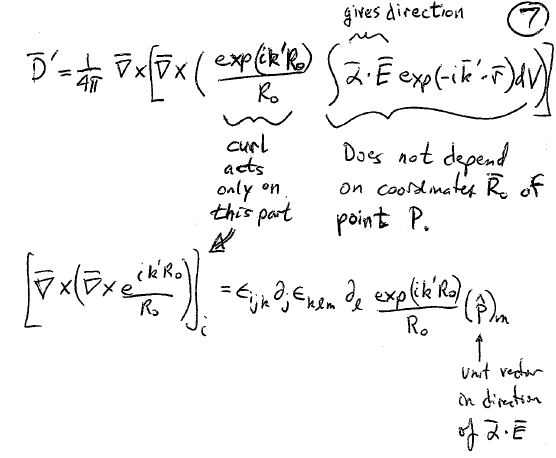 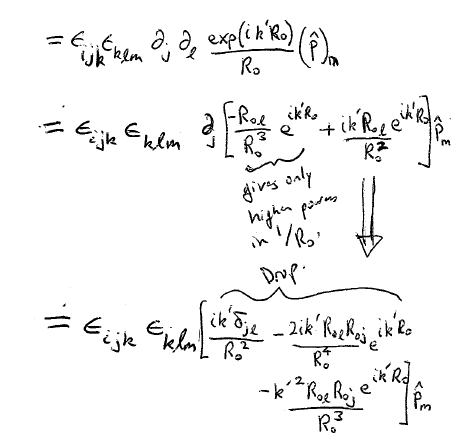 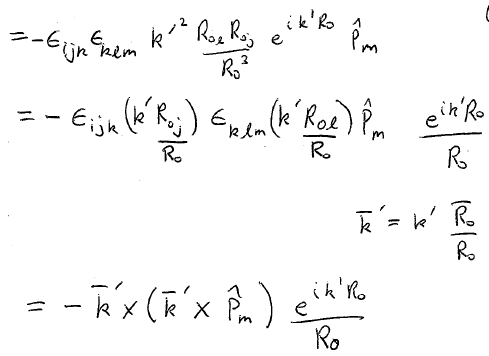 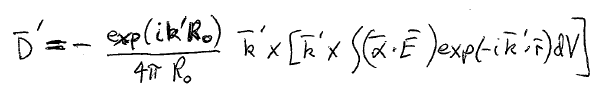 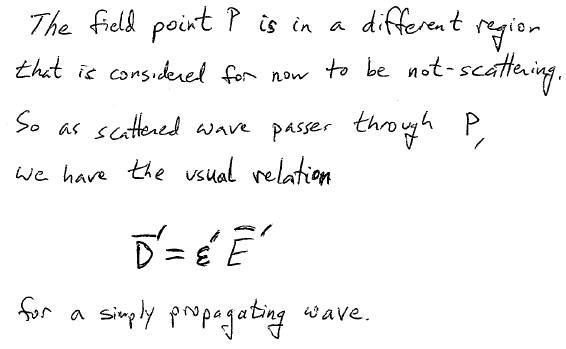 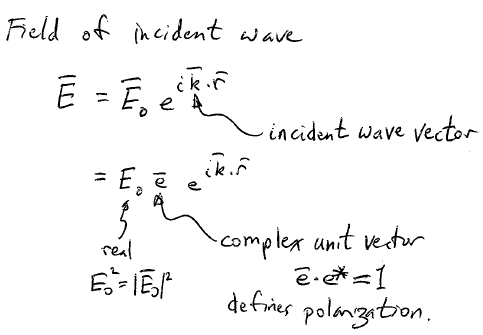 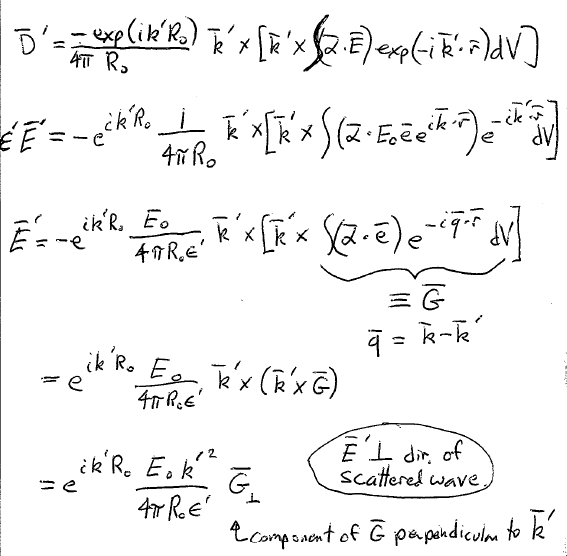 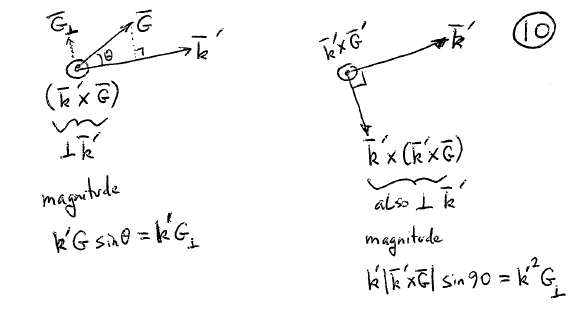 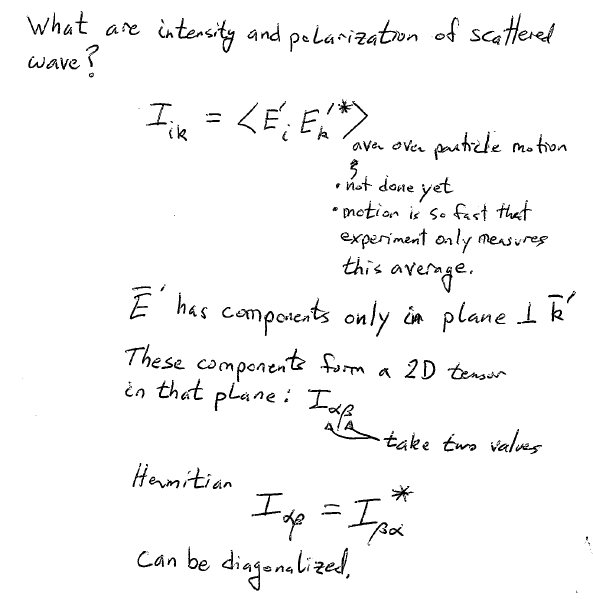 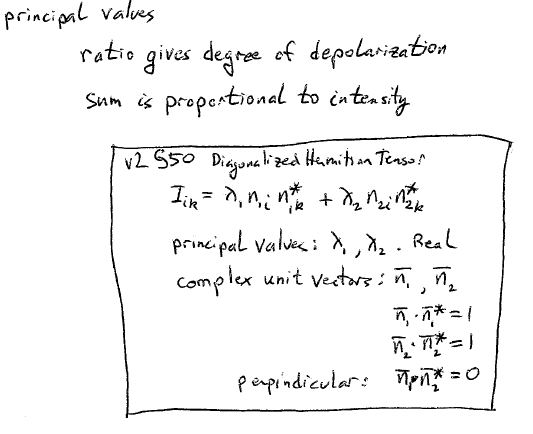 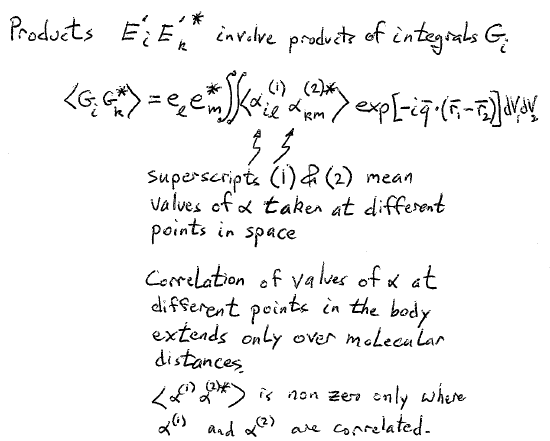 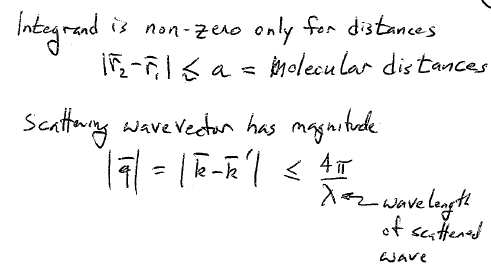 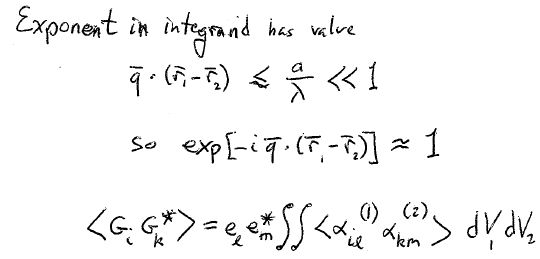 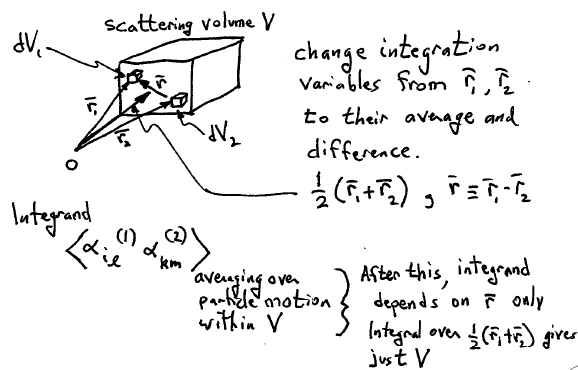 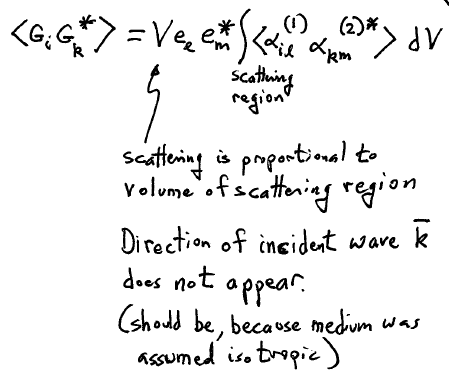 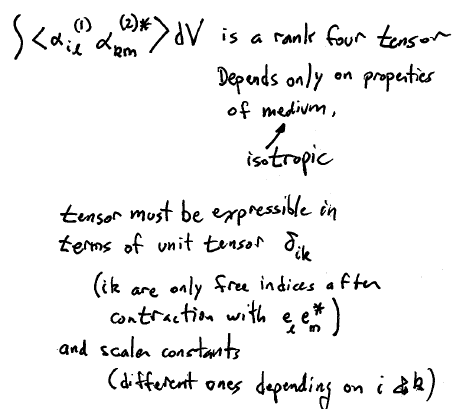 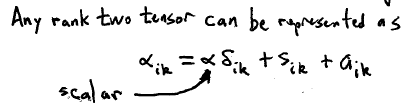 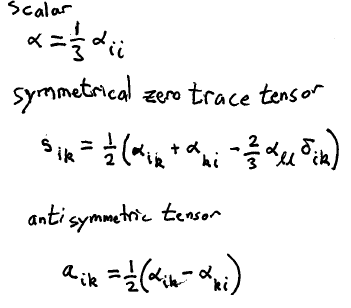 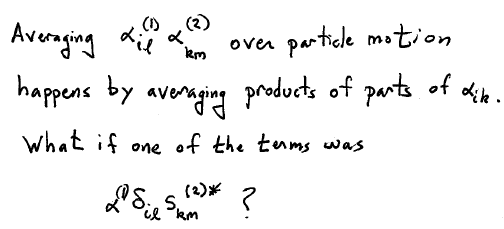 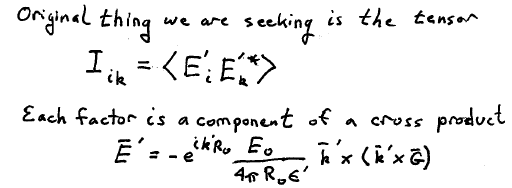 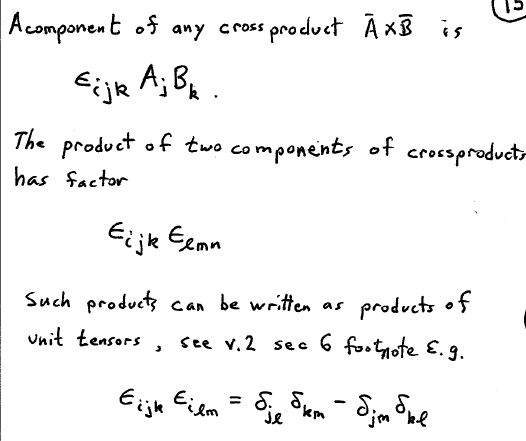 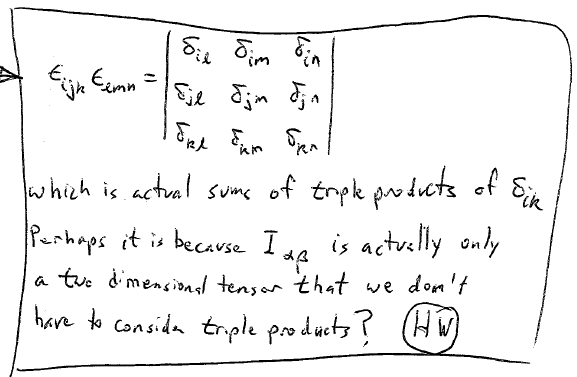 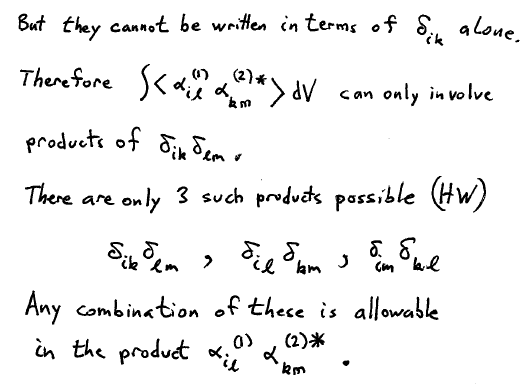 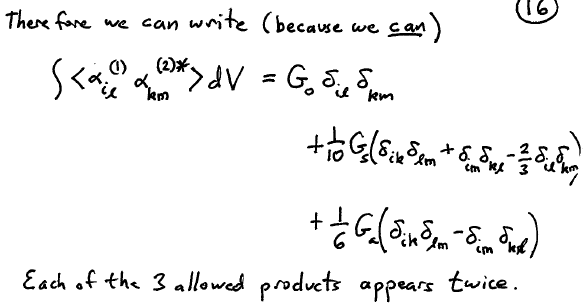 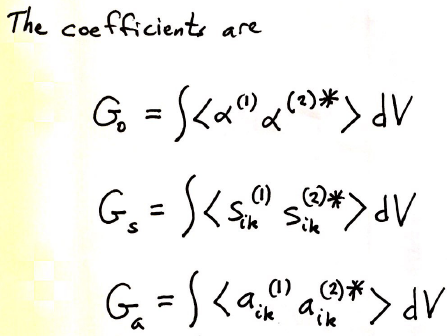 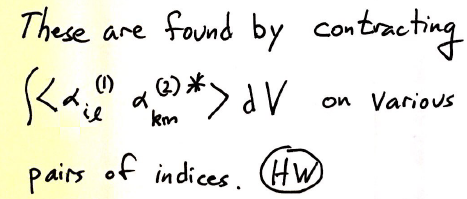 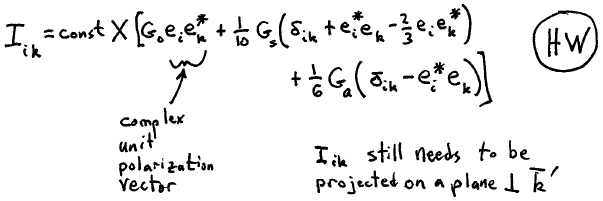 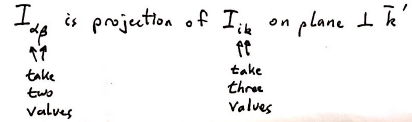 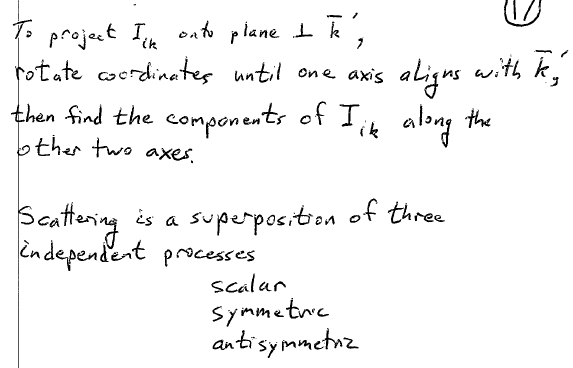 The superposition of 3 independent parts can be written differently:
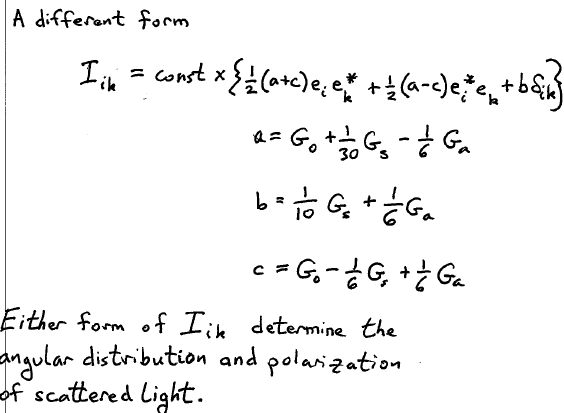 Either form of Iik determines the angular distribution and polarization of scattered light.
Polarization is determined using an analyzer to measure the intensity of light with a particular component of E’.
Mathematically, project Iik on some polarization vector e’ to get the theoretical value of this intensity.
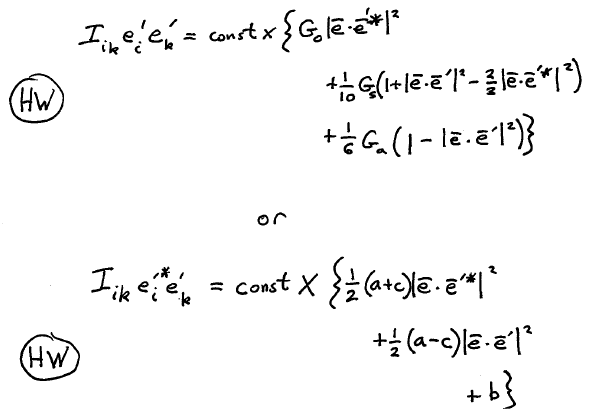 Note that the projection of Iik onto the plane transverse to the scattered propagation vector k’ involves projections of the incident wave’s polarization vector e onto e’, because
this plane is defined by the components of the scattered wave’s polarization vector e’.
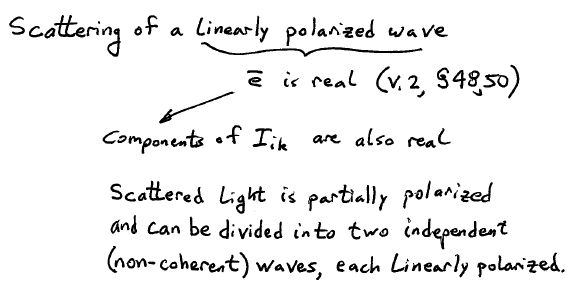 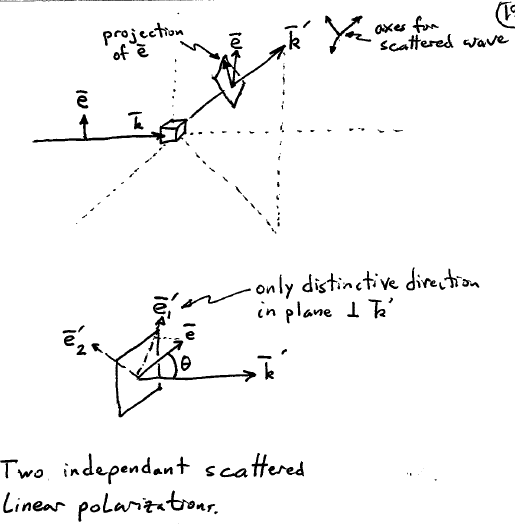 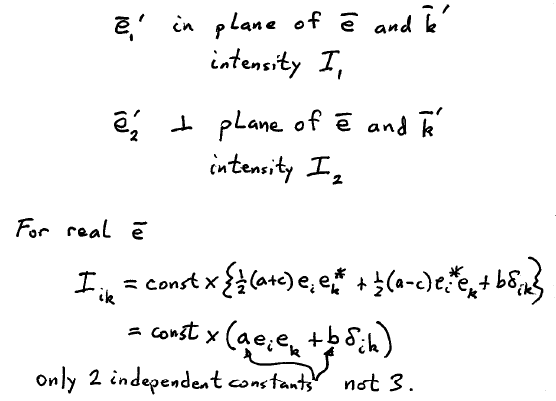 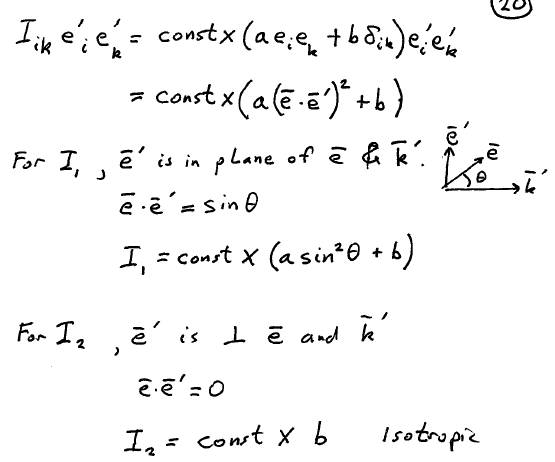 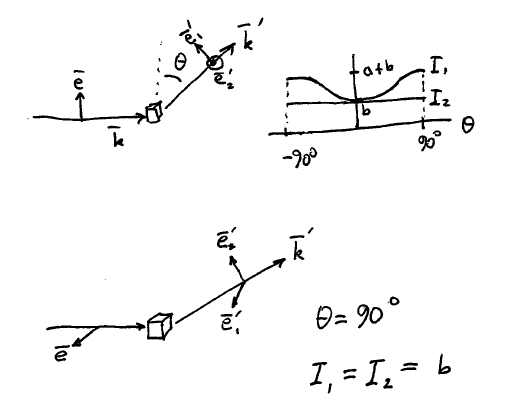 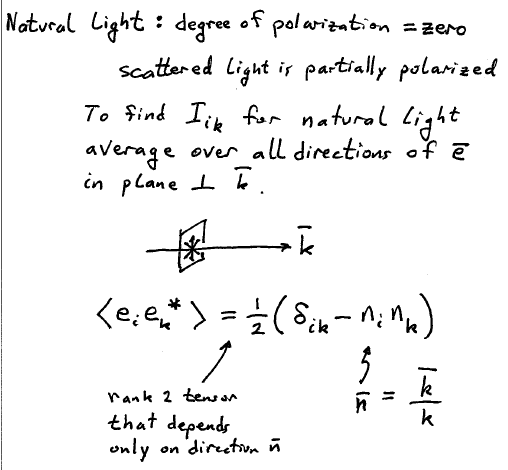 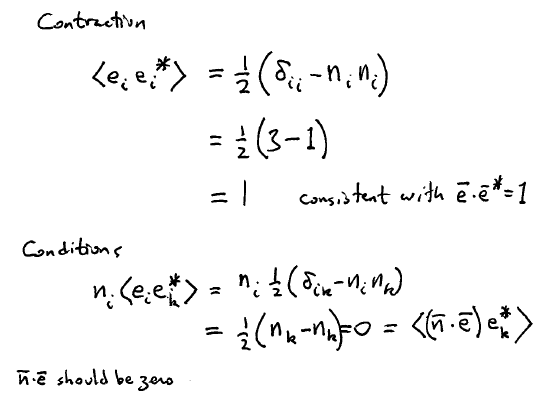 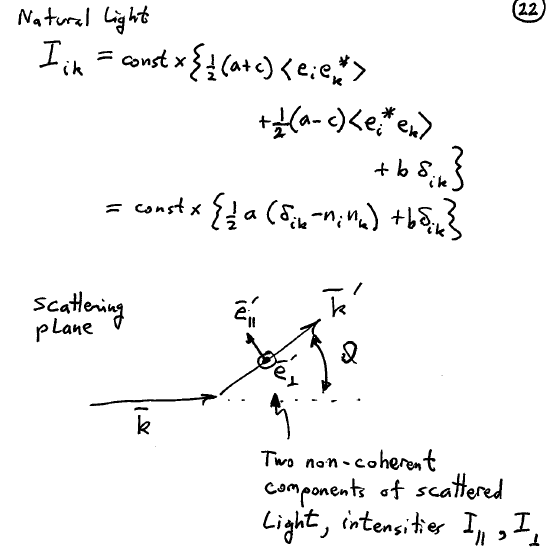 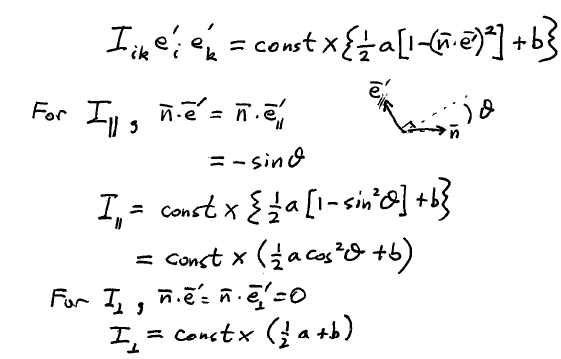 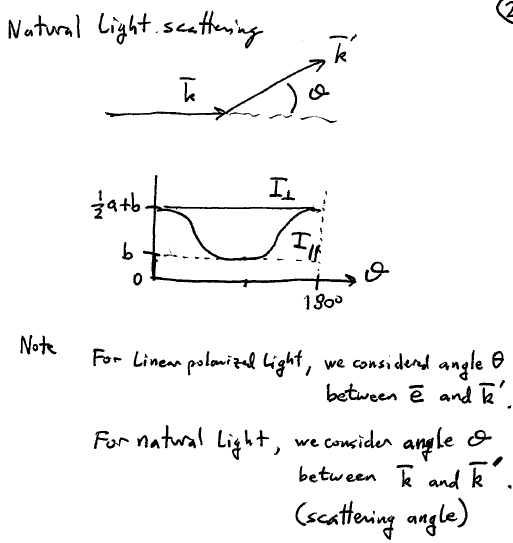 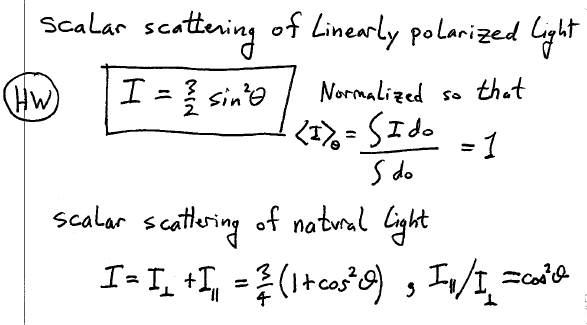 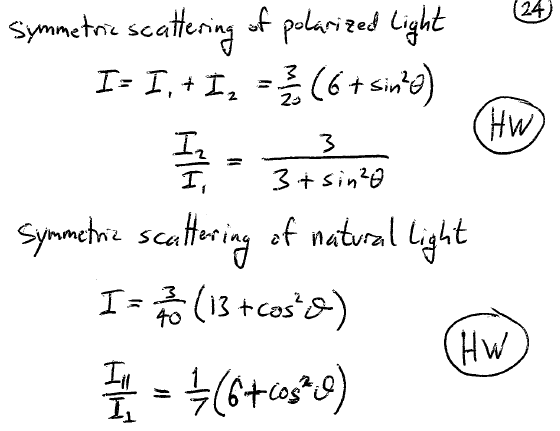 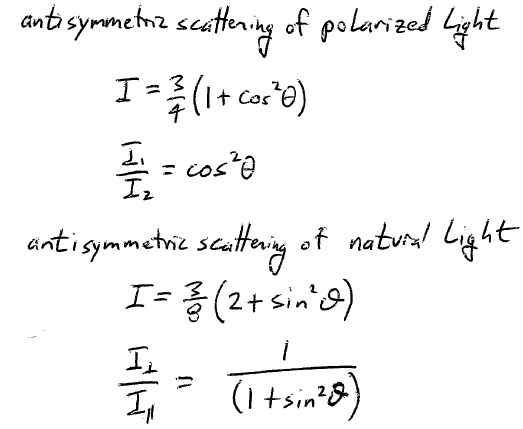